আজকের পাঠে সবাইকে স্বাগতম
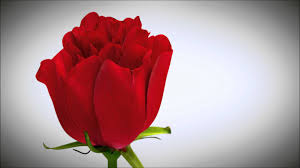 পরিচিতি
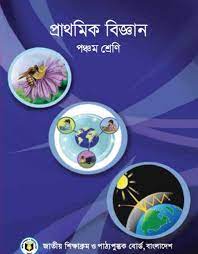 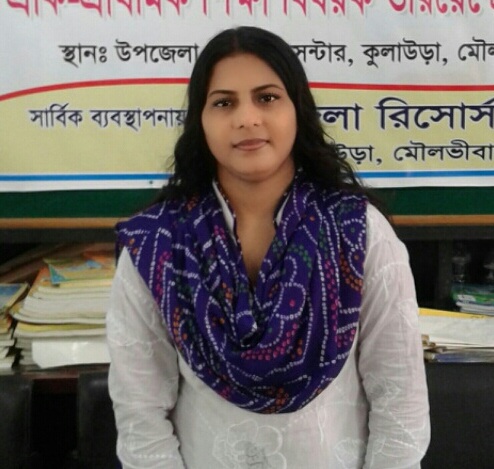 শ্রেণি ৫ম
বিষয়ঃপ্রাঃবিজ্ঞান
অধ্যায়ঃ৭
পাঠঃ১
পাঠ্যাংশঃসংক্রামক রোগ
তাহমিনা আক্তার
প্রধান শিক্ষক
বাদে ভূকশিমইল সপ্রাবি
কুলাউড়া,মৌলভীবাজ্র
শিখনফল
৯.২.১ সংক্রামক রোগ কী তা ব্যাখ্যা করতে পারবে

।৯.২.৩ সংক্রামক রোগ কিভাবে ছড়ায় তা বর্ণনা করতে পারবে।
এসো কিছু ছবি দেখি
ছবিতে কী কী দেখতে পাচ্ছো?
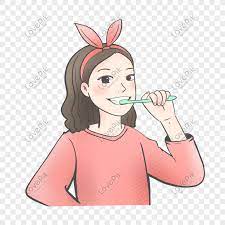 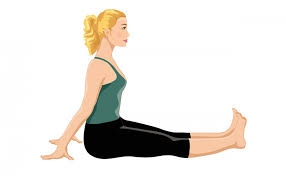 ব্যায়াম করা
দাঁত ব্রাশ করা
আমাদের আজকের পাঠ
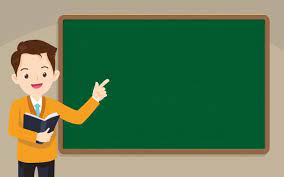 স্বাস্থ্যবিধি
ছবিতে কী কী দেখতে পাচ্ছো?
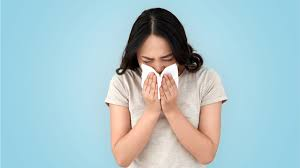 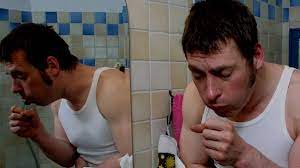 একজন কাশি দিচ্ছে
একজন হাঁচি  দিচ্ছে
এসব রোগকে আমরা কী বলি?
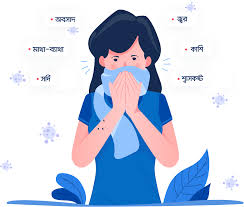 সংক্রামক রোগ
সংক্রামক রোগ বলতে আমরা কী বুঝি?
বিভিন্ন ধরণের জীবানু যেমন ব্যাকটেরিরিয়া,ভাইরাস,ছত্রাক ইত্যাদি জীবানু শরীরে প্রবেশের ফলে সৃষ্ঠ রোগই হলো সংক্রামক রোগ।
সংক্রামক রোগ কীভাবে ছড়ায়?
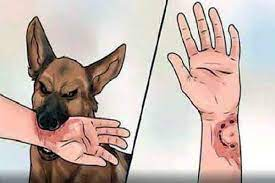 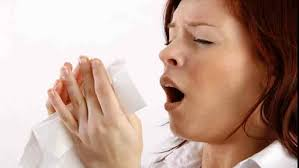 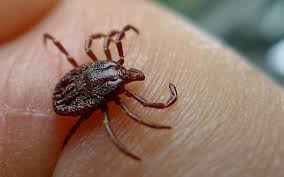 হাচিকাশের মাধ্যমে
কুকুরের কামড়ের মাধমে
মশামাছি বা পোকামাকড়ের মাধমে
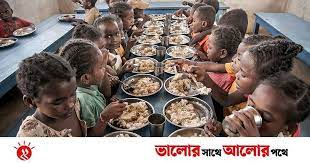 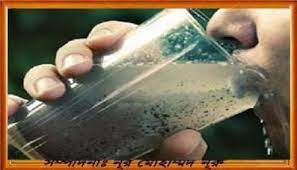 দুষিত খাবার গ্রহণের মাধ্যমে
দুষিত পানি পান করার ফলে
একক কাজ
সুস্থ থাকার জন্যে আমাদের কী কী করতে হবে?
দলীয় কাজ
সংক্রামক রোগ কীভাবে ছড়ায় তার একটি তালিকা তৈরি কর
তোমাদের পাঠ্যবইয়ের ৪৭ পৃষ্ঠা খোলো।
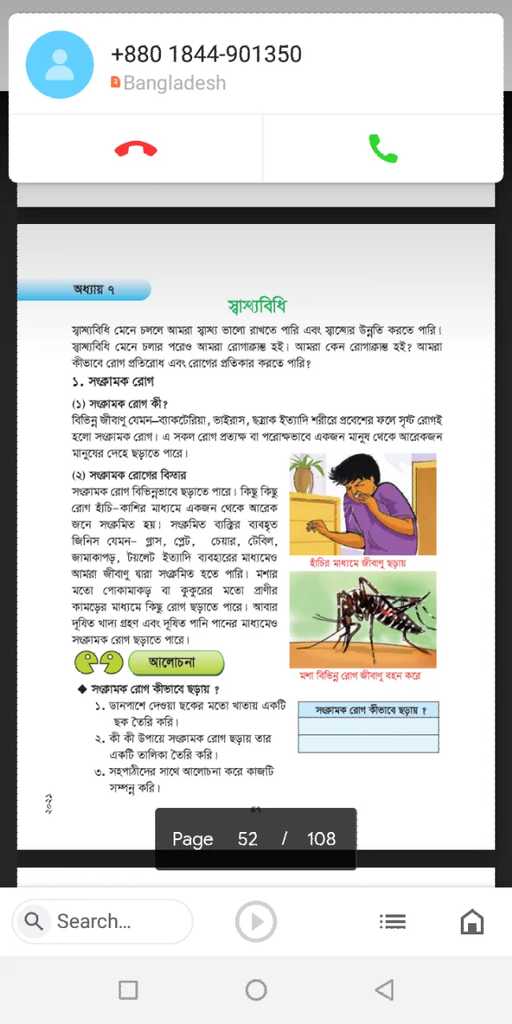 মূল্যায়ন
১)সংক্রামক রোগ কাকে বলে ?
২)সংক্রামক রোগের ৩ টি জীবাণুর নাম বল।
৩)সংক্রামক রোগ বিস্তারের চারটি কারণ লেখ।
পরিকল্পিত কাজ
সংক্রামক রোগ বিস্তার রোধে তুমি তোমার প্রতিবেশীকে কী কী  পরামর্শ দিবে  তা ৫ বাক্যে লিখে আনবে।
ধন্যবাদ সবাইকে